Муниципальное  
бюджетное дошкольное  
общеобразовательное 
Учреждение д/с      4 «А» «Колосок»
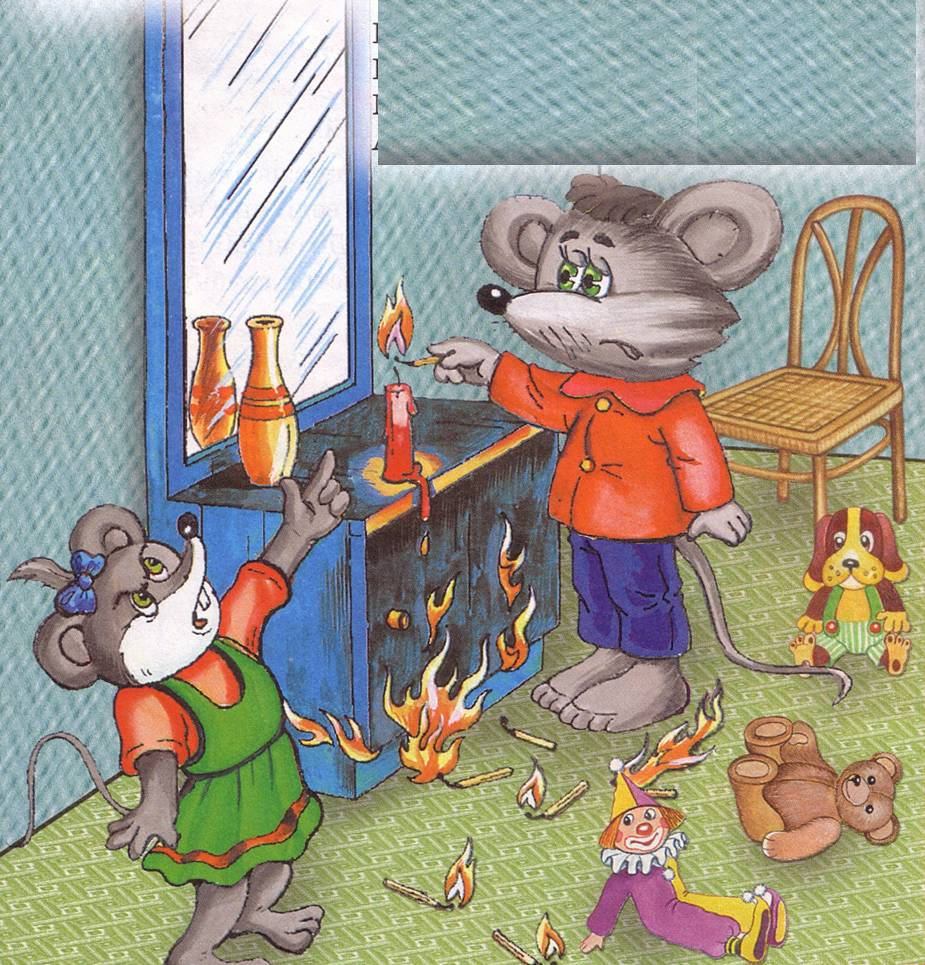 Занятие – презентация
«Долг пожарного – спасение от огня»
Подготовила воспитатель 
Водянова Н.В.
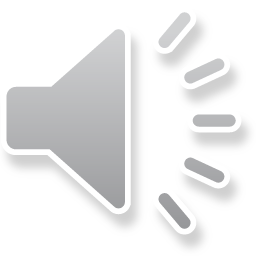